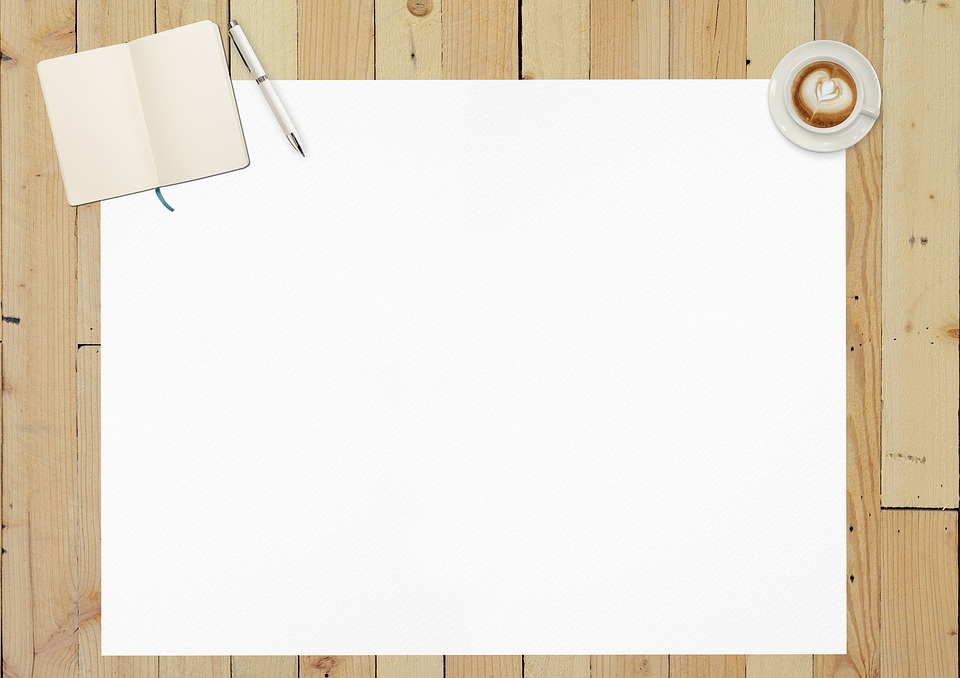 Biblická súťaž Bratislavskej arcidiecézy
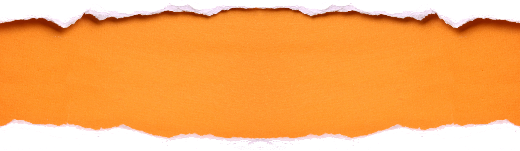 Pracovný list

13. kapitola
BIBLIA PRE VŠETKÝCH 2018
1. Vyber správnu odpoveď
 
 
Kto sa pýtal Ježiša na zničenie chrámu a na znamenia začiatku týchto udalostí?
A/ farizeji a zákonníci
B/ Peter a Jakub 
C/ Ján a Ondrej
 
Ktorého proroka parafrázuje Ježiš vo svojej eschatologickej reči?
A/ Jeremiáš
B/ Daniel
C/ Izaiáš
 
V ktorom roku sa splnili Kristove slová o Jeruzaleme? 
A/ 70 po Kristovi
B/ 75 po Kristovi
C/ 80 po Kristovi

Na ktorom mieste Ježiš začal hovoriť o začiatku útrap?
A/ v chráme
B/ oproti chrámu
C/ na Olivovej hore
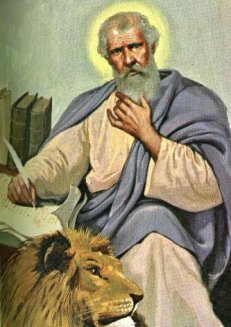 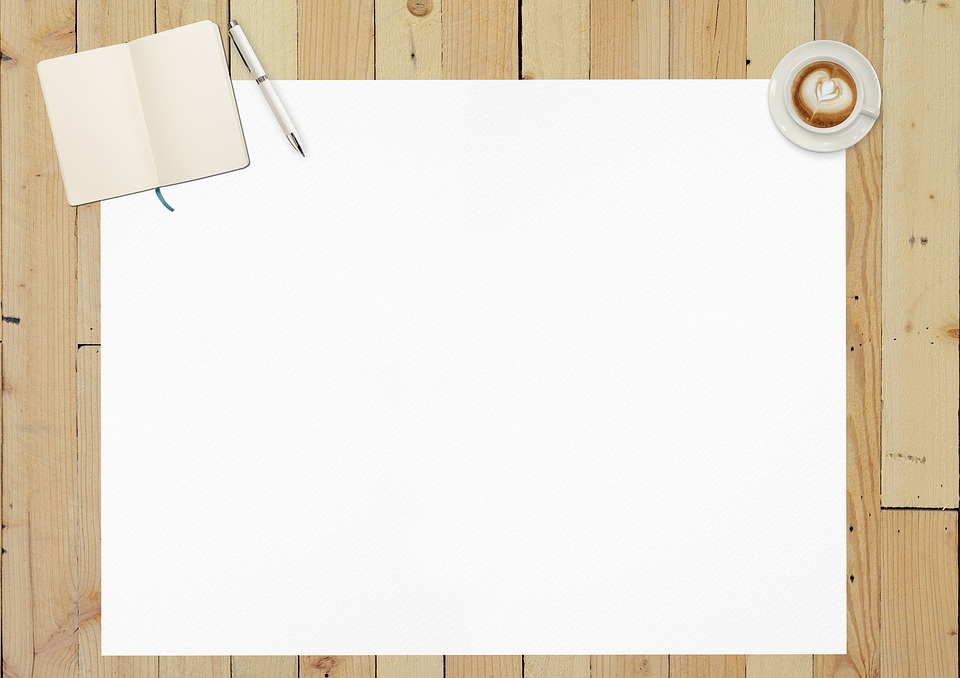 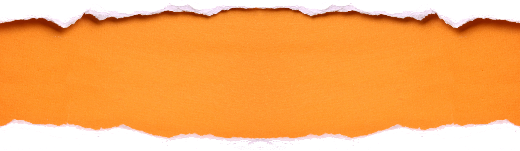 Pracovný list

13. kapitola
BIBLIA PRE VŠETKÝCH 2018
Keď budú učeníci vydaní súdom, aby vydali svedectvo, pri svojich výpovediach sa majú spoľahnúť na:
A/ modlitby veriacich
B/ svoju výrečnosť
C/ Ducha Svätého
 
Ježišovi učeníci si majú dať podľa Mk 13 pozor, aby:
A/ ich niekto nezviedol
B/ niekoho nepohoršili
C/ neochabli
 
Ježišovi učeníci sa nemajú ľakať, keď:
A/ budú počuť o vojnách
B/ budú počuť chýry o bojoch
C/ budú počuť zvesť o povodniach

Skaza Jeruzalema je:
A/ začiatkom Nového zákona 
B/ predobrazom konca sveta
C/ vznikom Cirkvi

Čo to znamená eschatologická reč?
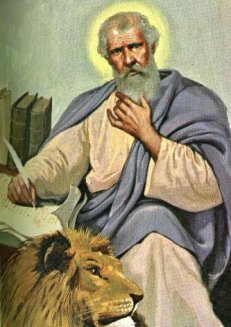 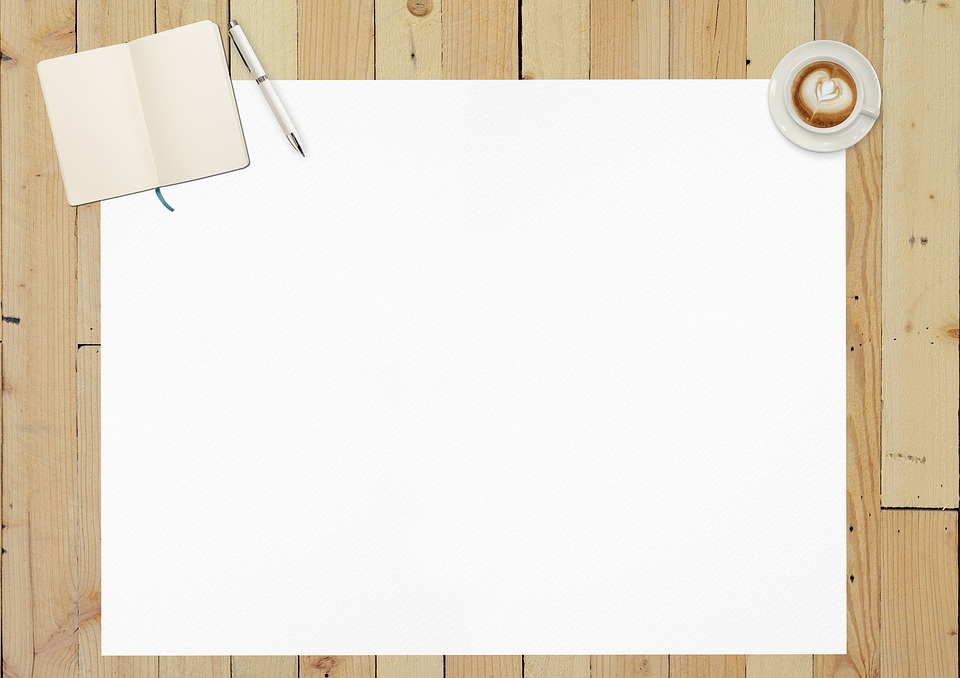 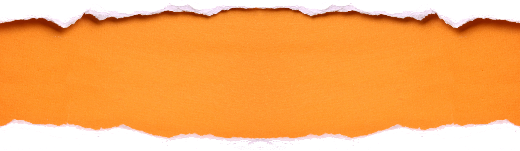 Pracovný list

13. kapitola
BIBLIA PRE VŠETKÝCH 2018
2. Napíš, o akej udalosti hovoria uvedené výrazy
 
súdy, bitka v synagóge, vydanie svedectva pred vladármi
 
zatmenie slnka, mesiac bez jasu, padanie hviezd, chvenie nebeských mocností
 
mladnutie ratolesti, vyháňanie lístia, blízkosť leta
 
večer, polnoc, spev kohúta, ráno
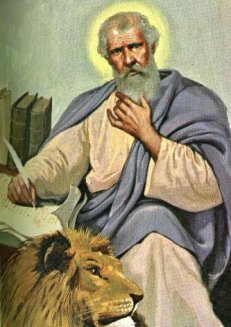 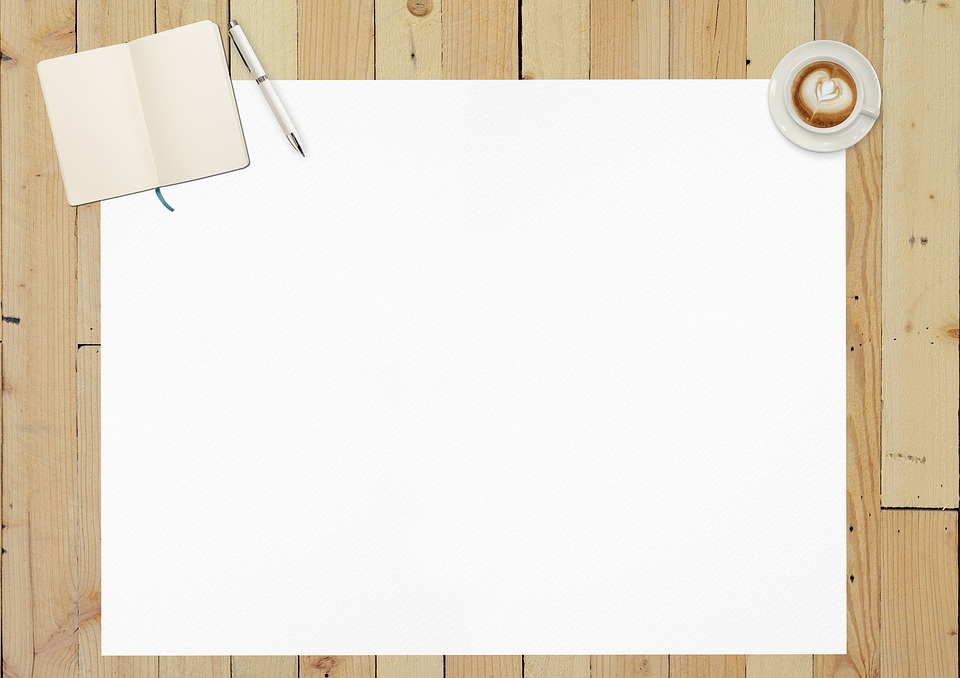 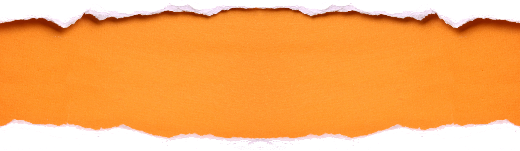 Pracovný list

13. kapitola
BIBLIA PRE VŠETKÝCH 2018
3. Osemsmerovka
















chrám, stavby, budovy, útrapy, boj, vojny, Olivová hora, pozor, kráľovstvo, figovník, súd, synagóga, vladár, kráľ, vrátnik, slnko, kohút, počiatok, Boh, národ, jas, Pán, syn
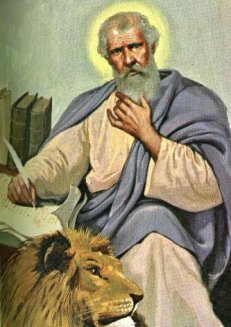 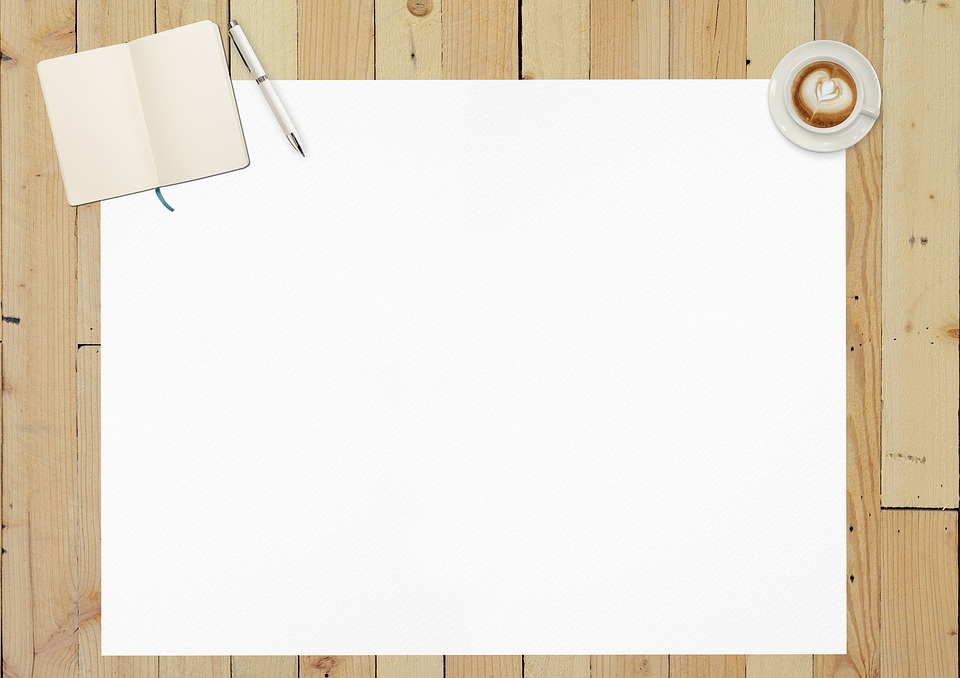 Pracovný list

13. kapitola
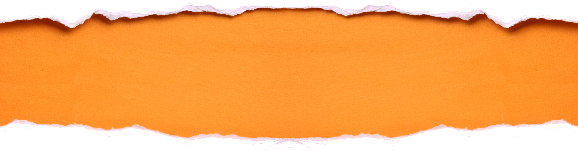 BIBLIA PRE VŠETKÝCH 2018

                Božie slovo s aplikáciou do dnešných dní
13. kapitola Markovho evanjelia nám nechce stavať pred oči katastrofické predpovede. Vo svetle Ježišovej náuky nás chce naučiť čítať našu prítomnosť, aby sme v nej žili zodpovedne, a tak určovať našu budúcnosť, ktorá závisí práve na tom, čo robíme teraz. Nechce v nás vzbudzovať úzkosť, ale premáha ju dôverou. V prvých kresťanských spoločenstvách bola živá túžba po Ježišovom slávnom príchode. My ho s takým nadšením neočakávame. Možno už nečakáme nič. Náš svet skoro zabudol, že má budúcnosť – a akú! Táto kapitola nám pripomína: príde smrť, ale príde aj vzkriesenie – potvrdenie našej nádeje (Silvano Fausti). Neľakajme sa preto všetkých katastrofických správ. Buďme ľuďmi nádeje!
 
Často sa necháme uchvátiť monumentálnosťou, nádherou vonkajšieho vzhľadu. Málokedy sme ochotní pripustiť, že skutočnosť je iná, že sme uverili len vonkajšiemu zdaniu. Mohutné procesie, púte, festivaly mládeže na nás stále pôsobia, hoci v hĺbke srdca tušíme, že je to často len vonkajšia okázalosť bez hĺbky. Aj v masovom pristupovaní k sviatostiam môžeme nájsť veľa nedôslednosti. Môžeme sa diviť, že Boh v niečom podobnom nenachádza zaľúbenie? Mali by sme upustiť od všetkých vecí, ktoré sú len prázdnou formou. Ježiš zaplakal nad mestom. Aj nad nami by asi zaplakal. Prosme o jasný vnútorný pohľad a o ochotu vidieť, poznať a prijať Ježišove stanovisko a o silu podľa neho konať.
Keď vychádzal z chrámu, jeden z jeho učeníkov mu povedal: „Učiteľ, pozri, aké kamene a aké stavby!“ Ježiš mu vravel: „Vidíš tieto veľké budovy? Nezostane tu kameň na kameni; všetko bude zborené.“ Keď potom sedel na Olivovej hore oproti chrámu a boli sami, pýtali sa ho Peter, Jakub, Ján a Ondrej: „Povedz nám, kedy to bude a aké bude znamenie, keď sa toto všetko začne plniť.“ Mk 13,1-4
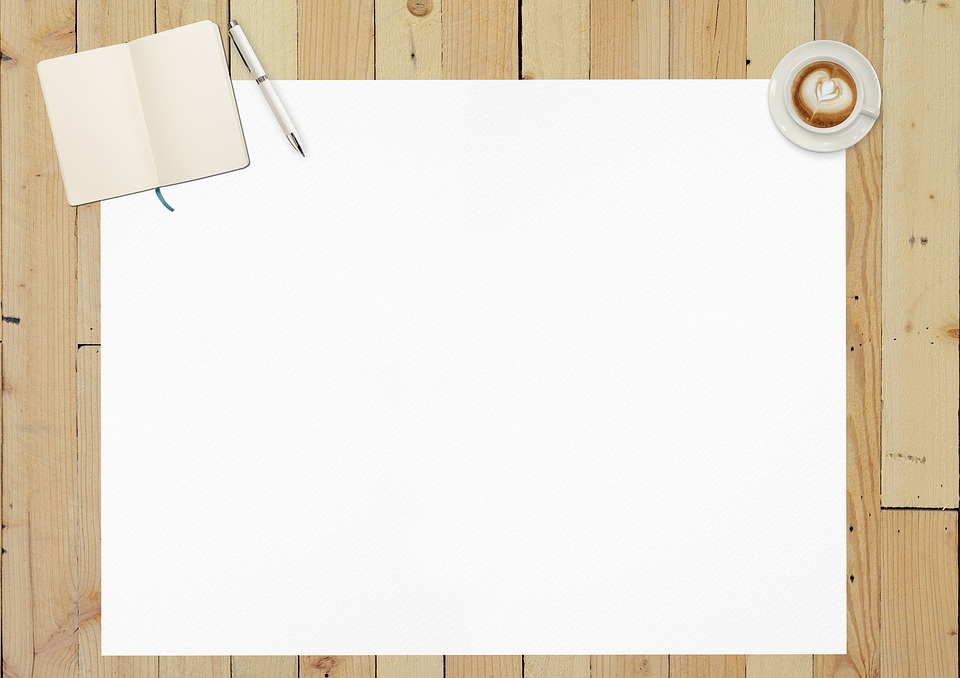 Pracovný list

13. kapitola
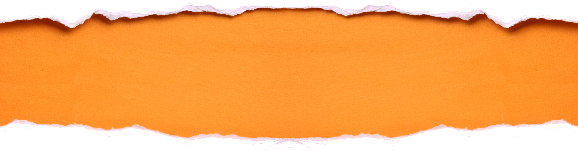 BIBLIA PRE VŠETKÝCH 2018

                Božie slovo s aplikáciou do dnešných dní
V každej generácii od Ježišovho nanebovstúpenia sa vyskytli ľudia, ktorí tvrdili, že vedia, kedy presne nastane druhý Ježišov príchod. Ale ukázalo sa, že sa mýlili, pretože tento čas pozná len Otec. Ježiš hneď hovoril, že pred jeho príchodom budú mnohí falošní učitelia ľudí v tomto ohľade zavádzať. My sa nemusíme starať, či čas, v ktorom žijeme, je časom Kristovho návratu alebo nie. Jeho príchod bude taký jasný, že určite spoznáme, keby k tomu prišlo. Dávajme si pozor na poplašné správy, ohlasujúce koniec sveta. Radšej siahnime po Božom slove a v modlitbe sa učme dôverovať Pánovi.
 
Nevyhneme tomu, že sa musíme starať o mnohé veci. Problémom však je, ak už v týchto starostiach vôbec nemyslíme na Pána Boha, keď sa spoliehame len na vlastné sily. Aké je to svedectvo o Bohu, keď kresťan žije tak, ako keby Boha nebolo? Ako môže iným hovoriť o Božej starostlivosti, keď sám prakticky koná tak, ako keby jej vôbec nebolo? Naučme sa počítať s tým, že Boh nás povedie správnou cestou a sám bude ručiť za úspech nášho svedectva. Nestarajme sa. Veď bez Božieho Ducha by sme zlyhali aj keby sme prešli tou najlepšou prípravou. Sme krehkí, hneď padáme, ale Boží Duch je sila, ktorej nič nemôže vzdorovať.
Ježiš im začal hovoriť: „Dajte si pozor, aby vás niekto nezviedol. Prídu mnohí v mojom mene a budú hovoriť: To som ja. A mnohých zvedú. Keď budete počuť o vojnách a chýry o bojoch, neľakajte sa. To musí prísť, ale ešte nebude koniec.“  Mk 13, 5-7
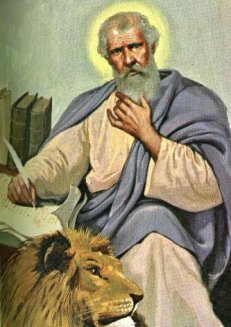 Až vás povedú, aby vás vydali, nestarajte sa dopredu, čo budete hovoriť, ale hovorte, čo vám bude dané v tú hodinu. Veď to už nie vy budete hovoriť, ale Duch Svätý.  Mk 13,11
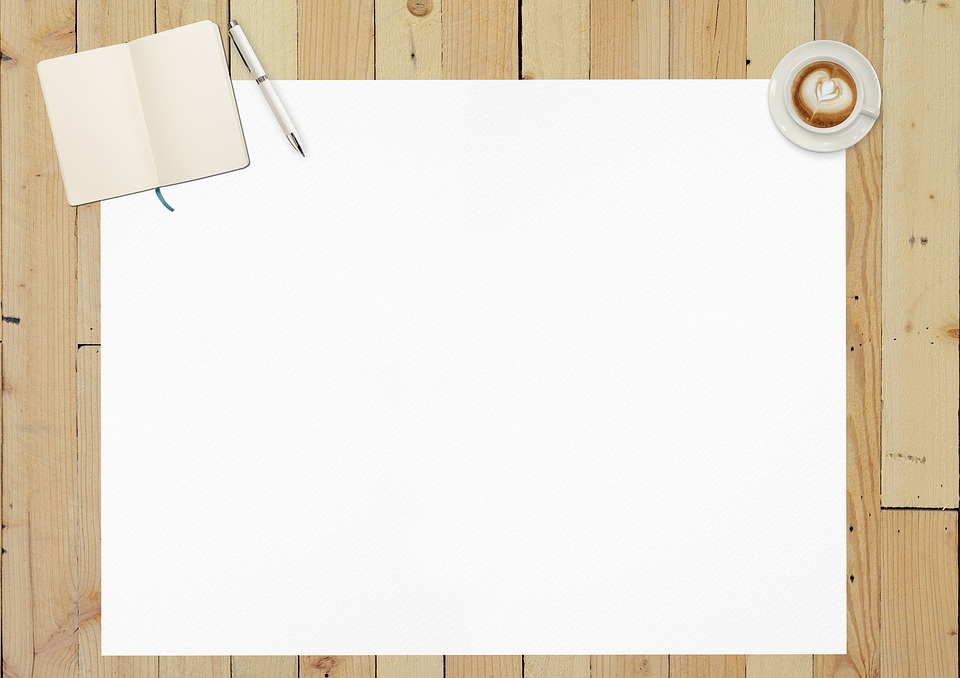 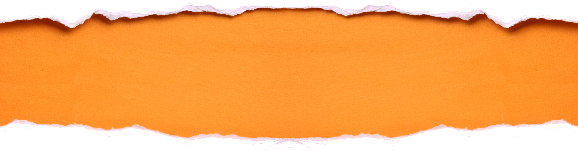 Pracovný list

13. kapitola
BIBLIA PRE VŠETKÝCH 2018

                        Božie slovo s aplikáciou do dnešných dní
Výstraha, ktorú Ježiš dával svojim súčasníkom, patrí aj nám. Aj my žijeme na pokraji katastrofy, pretože sme stále v nebezpečenstve, že zabudneme na Pána Ježiša a budeme sa pridŕžať sveta a jeho zloby. Veď koľkokrát so zhovievavosťou pozeráme na to, čo sa deje okolo, privykáme si na zlo, ktoré napokon považujeme za nevyhnutnú súčasť svojho života! Sme stále zvedaví, všetko chceme vedieť, všetko vidieť – len to nevidíme, aké spustošenie sa deje na mieste svätom – v našej duši, kde má prebývať Boh. Pozorne si dnes vykonaj večerné spytovanie svedomia a denne sa uč svoje konanie porovnávať s Božím slovom, ktoré študuješ!
 
Obávame sa znamení konca, ktoré Ježiš spomína. Ale oni nie sú ničím zvláštnym. Tak to býva aj keď príde k pravému obráteniu. Keď sa človek obráti od hriechu k Bohu, tiež nastáva zlom, náhla katastrofa v našom, do tých čias pevnom a stálom, svete. Padajú hviezdy, ku ktorým sme smerovali, prestane svietiť dovtedajšie slnko a Boh s veľkou mocou a slávou zaujíma svoje zvrchované miesto, ba celý priestor duše človeka. Vznikne nové nebo a nová zem a všetko je zrazu celkom iné. Pochopiť to môže len ten, kto dovolil Bohu, aby vstúpil do jeho srdca. Prosme, aby nás naplnil plameň Božieho Ducha, aby v nás zhorelo všetko, čo nie je On, Duch lásky. Potom sa nebudeme báť ani konca sveta.
Keď uvidíte ohavnosť spustošenia tam, kde nemá byť – kto číta, nech pochopí - , vtedy tí, čo budú v Judei, nech utečú do hôr; kto bude na streche, nech nezostupuje a nevchádza do domu vziať si niečo stadiaľ, a kto bude na poli, nech sa nevracia nazad zobrať si oblek. Beda ťarchavým ženám a tým, čo budú v tie dni pridájať! Modlite sa, aby to neprišlo v zime“ Mk 12,34
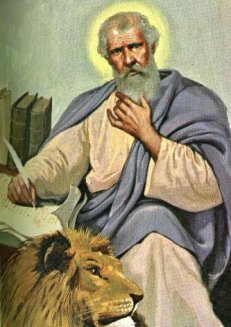 V tých dňoch, po onom súžení, slnko sa zatmie, mesiac nevydá svoj jas, hviezdy budú padať z neba a nebeské mocnosti sa budú chvieť.
Vtedy uvidia Syna človeka prichádzať na oblakoch s veľkou mocou a slávou. On pošle anjelov a zhromaždí svojich vyvolených zo štyroch strán sveta, od kraja zeme až po kraj neba. Mk 13,24-27
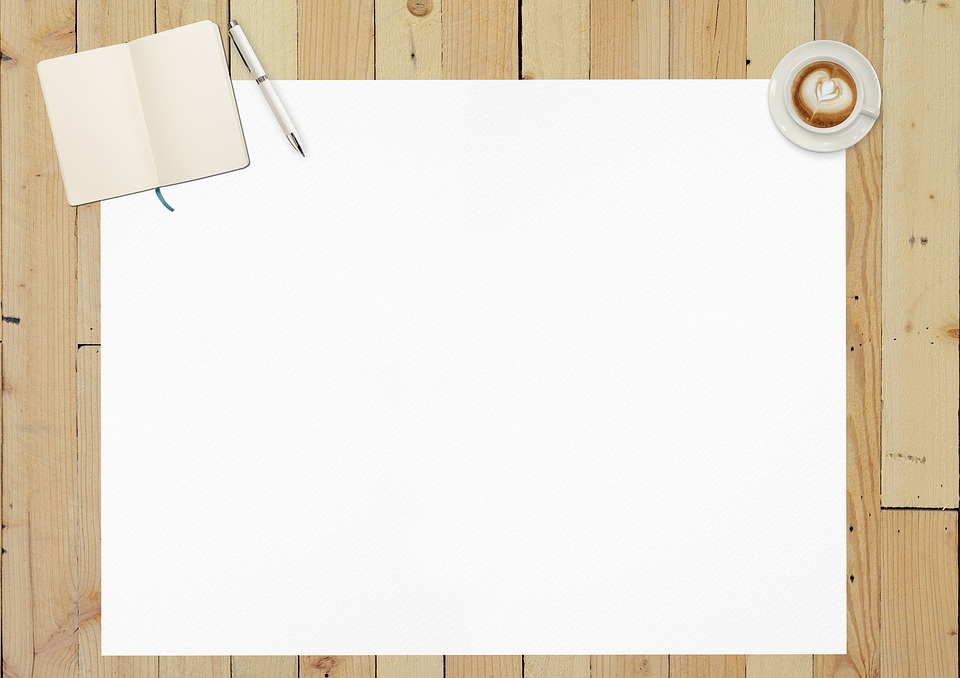 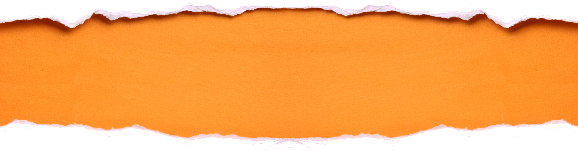 Pracovný list

13. kapitola
BIBLIA PRE VŠETKÝCH 2018

                        Božie slovo s aplikáciou do dnešných dní
Koniec sveta nie je pádom do ničoty, ale naplnenie našich nádejí. Koniec sveta nie je niečo hrozné. Naopak, je to náš vytúžený cieľ. Apoštol Pavol dúfal, že k tomu príde ešte za jeho života (2Kor 5,1-5). Veď ide o stretnutie Nevesty, ktorá volá „Príď!“ a Ženícha, ktorý ju uisťuje: „Áno, prídem čoskoro“  (Zjv 22,17nn.). Cieľom Božieho príchodu nie je nás zahubiť, ale spasiť a zhromaždiť okolo seba. Niečo také treba očakávať a sa na to tešiť.
 

Skutočnosti ako svadbu, stužkovú, zmenu povolania, dovolenku, kúpu domu a pod. plánujeme celé mesiace. Pripravujeme sa tak intenzívne aj na Kristov návrat, príp. na stretnutie s ním na konci svojho života? Jeho príchod je najdôležitejšou udalosťou nášho života. Jeho dôsledky presahujú až do večnosti. Neodkladajme prípravu na toto stretnutie, pretože nevieme, kedy k tomu príde. Dôležitým bodom prípravy je aj štúdium Božieho slova a rozhodnutie žiť podľa jeho rád každý deň. Prvú časť už robíme – študujeme evanjelium. Nezabudnime podľa neho aj žiť.
Vtedy uvidia Syna človeka prichádzať na oblakoch s veľkou mocou a slávou. Mk  13,26
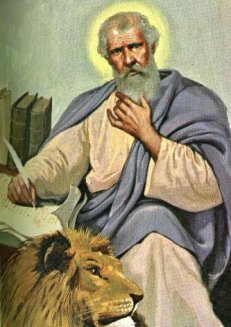 Majte sa na pozore, bdejte, lebo neviete, kedy príde ten čas. Je to tak, ako keď človek odcestuje: opustil svoj dom, svojím sluhom odovzdal moc, každému určil prácu a vrátnikovi prikázal bdieť. 
Mk 13,33-34
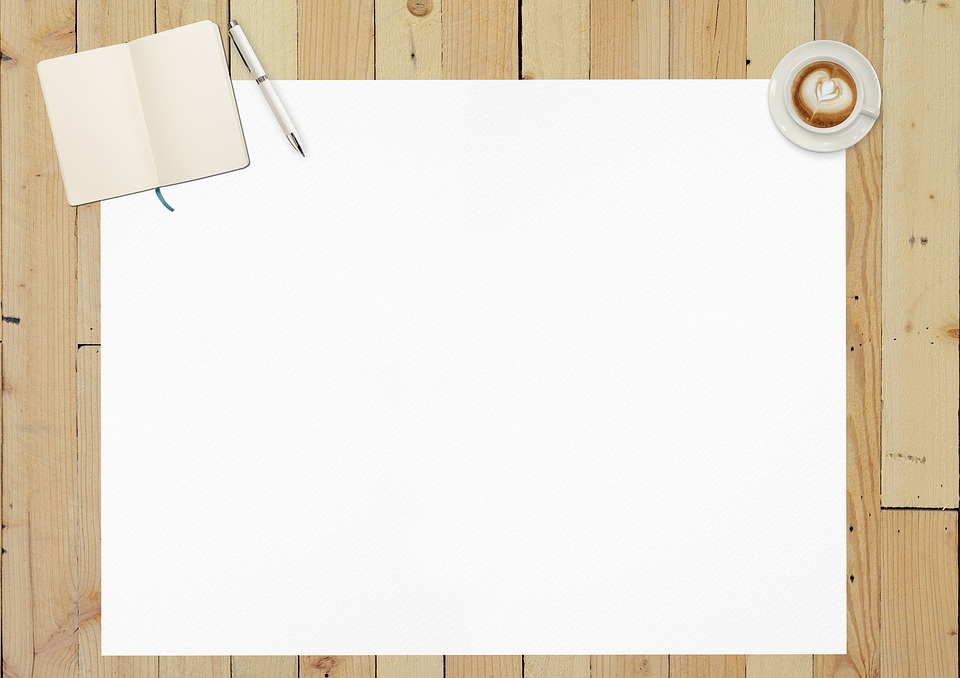 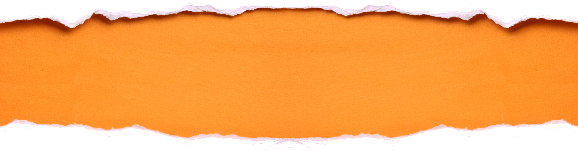 Pracovný list

13. kapitola
BIBLIA PRE VŠETKÝCH 2018
Myšlienky cirkevných otcov: 

Origenes - Keď si spomenieme na zničenie Jeruzalema, musíme sa pozrieť na seba, aby Kristus neodišiel z chrámu nášho srdca. Musíme sa snažiť, aby budovanie nášho chrámu zostalo neporušené v kameňoch a ozdobách. Potom obdivovatelia chrámu, ktorý je v nás, vyjadria svoj obdiv slovami: „Pozri, aké kamene, aké stavby!“

Augustín - Výrazom „ťarchavé ženy“ sú v texte označené tie duše, ktoré vkladajú svoju nádej do pozemských vecí. „Tie, ktoré pridájajú,“ zasa predstavujú tie duše, ktoré dosiahli to, po čom túžili. Ťarchavá žena sa podobá človeku, ktorý si túži kúpiť vilu, a keďže ešte neuskutočnil svoju túžbu, má lono nafúknuté a plné nádeje. Keď vilu kúpi, porodil a už sa stará len o dojčenie svojej kúpy. Beda ťarchavým a dojčiacim v tých dňoch! Teda beda tým, ktorí živia v sebe pozemské nádeje! Beda tomu, kto má srdce zviazané pozemskými nádejami!

Augustín - Nie je dobré pre človeka poznať všetko, čo vie Pán. Keď sa hovorí o Synovi, že nepozná posledný deň, nie je to preto, že ho nepozná, ale on nechce, aby ho poznali ľudia, ktorým nie je vhodné poznať ho. Preto ten deň nezjavuje. Teda povedať, že Kristus nepoznal ten deň, znamená, že ho nechcel dať poznať. On nevie to, čo nechce dať spoznať ľuďom. 

Gregor Nazianský -  Neznalosť dňa a hodiny sa pripisuje ľudskej prirodzenosti vteleného Pána, a nie jeho božskej prirodzenosti.
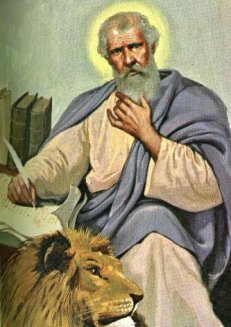 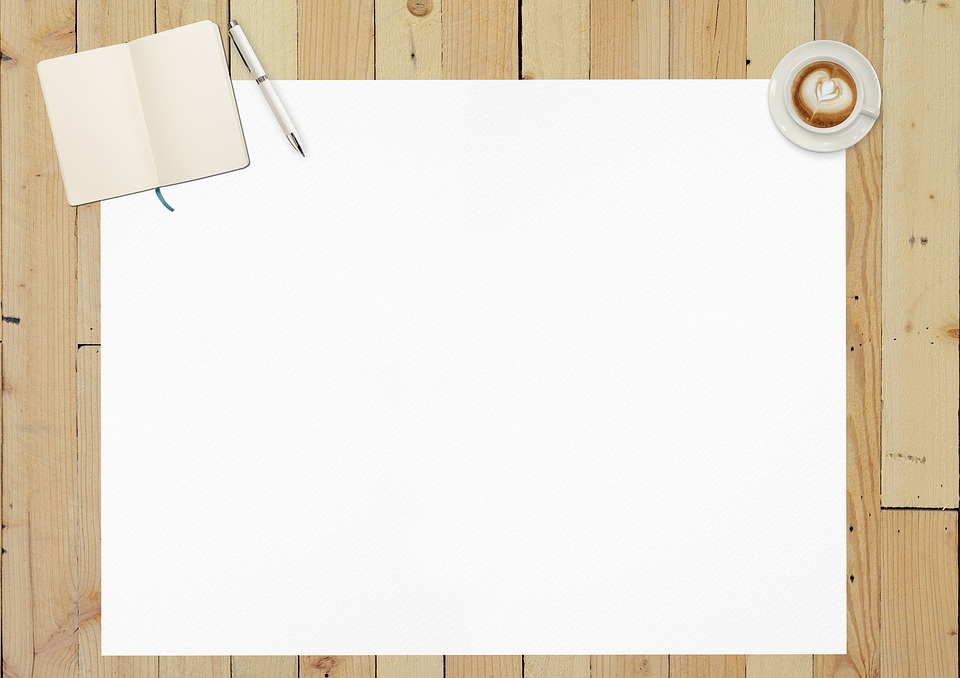 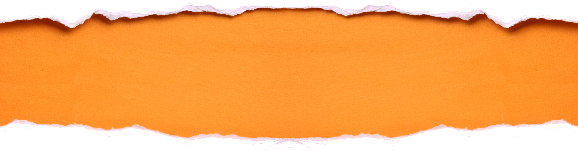 Pracovný list

13. kapitola
BIBLIA PRE VŠETKÝCH 2018
Myšlienky cirkevných otcov: 

Augustín - Kristus Pán, náš Boh, pri prvom príchode prišiel zahalený tajomstvom, pri druhom príchode príde tak, že sa ukáže, aký je. Keď prišiel v skrytosti, nedal to vedieť nikomu, iba svojim služobníkom. Keď príde po druhýkrát, ukáže sa a bude to známe dobrým aj zlým. Keď prišiel v skrytosti, prišiel, aby bol dosúdený; keď však príde zjavne, príde, aby súdil. Každý si musí dávať pozor, lebo Boh príde, kedy chce, posúdi a nebude súd odkladať. Inokedy však súd odloží. Dôvod, že mnohé prenecháva na on (posledný) súd, hoci predsa niektoré súdi aj teraz, je ten, aby tí, ktorým sa odkladá súd, mali bázeň a obrátili sa. Boh nerád odsudzuje, ale rád zachraňuje, a preto je trpezlivý voči zlým, aby zo zlých učinil dobrých. Obráťme sa teda, kým je čas.
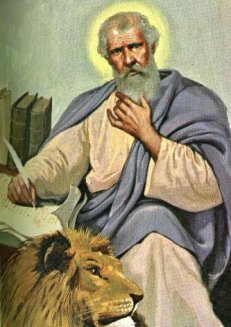 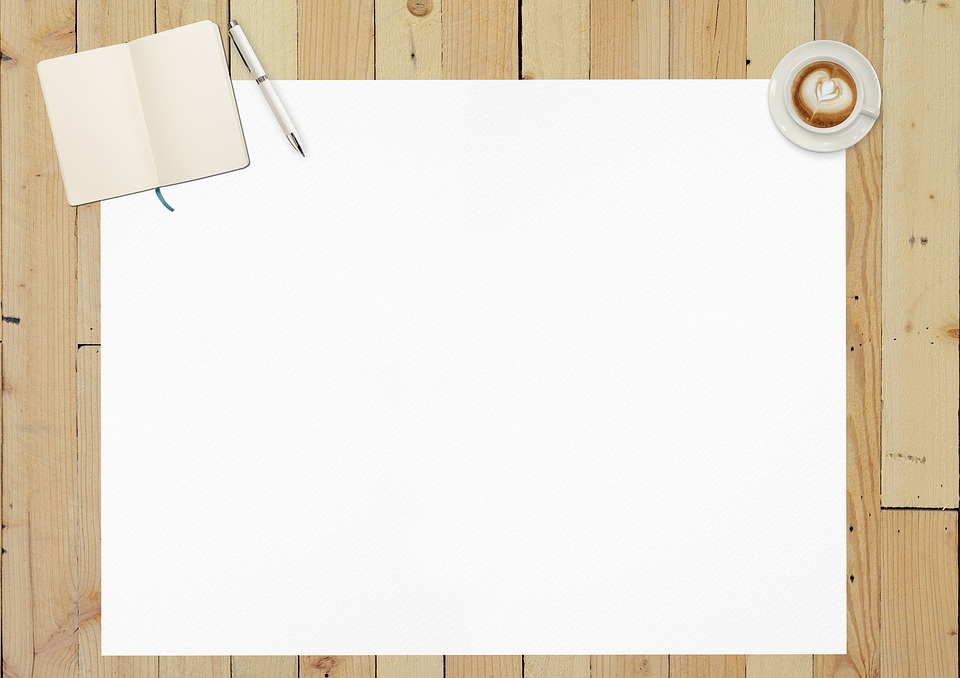 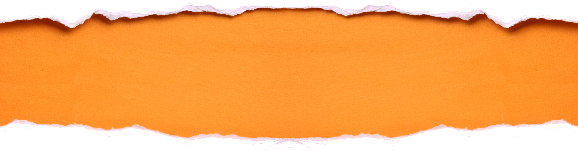 Pracovný list

13. kapitola
BIBLIA PRE VŠETKÝCH 2018


Božie  slovo v  ucení  Cirkvi
ˇ
KKC 474, 672-673, 1038-1050, 2612, 2849
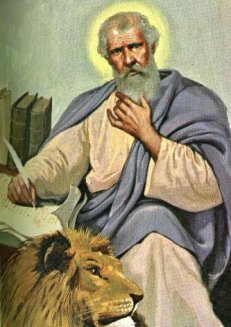 Božie slovo s aplikáciou do dnešných dní 
                        pripravuje d.p. Mgr. Andrej Šottník, oratorián sv. Filipa Nériho.